Lower the Barriers: Treatment of Hep C in an Opioid Treatment Program
Laura Pugh, MD
Soraya Azari, MD
Disclosures
None
Treatment of Hepatitis C is simple, achieves cure, and is cost-effective

There is a high rate of HCV incidence for people who inject drugs (est 12 per 100 person-years)

Hepatitis C is a common etiology for liver failure, liver cancer, and need for liver transplant

Treatment of opioid use disorders with methadone and buprenorphine decreases the risk of infection with hepatitis C 

An opioid treatment program represents an ideal setting for screening and treatment of hepatitis C infection
Why Hep C in an OTP?
Prevalence of HCV is 1.8% among people who are Black and 0.8% among people who are not Black

Mortality rates due to chronic HCV are 5.01/100 000 among people who are Black and 2.98/100 000 among people who are White
American Indians/Alaska Natives again had the highest hepatitis C related death rate among all race/ethnic groups, at 9.05 deaths per 100,000 population
The odds of HCC screening were 14% lower in rural than in urban patients, lower in African Americans, but higher among Hispanics than in whites
Disparities in HCV diagnosis and treatment
Methods
Eligibility and Connection to Care
Patient characteristics
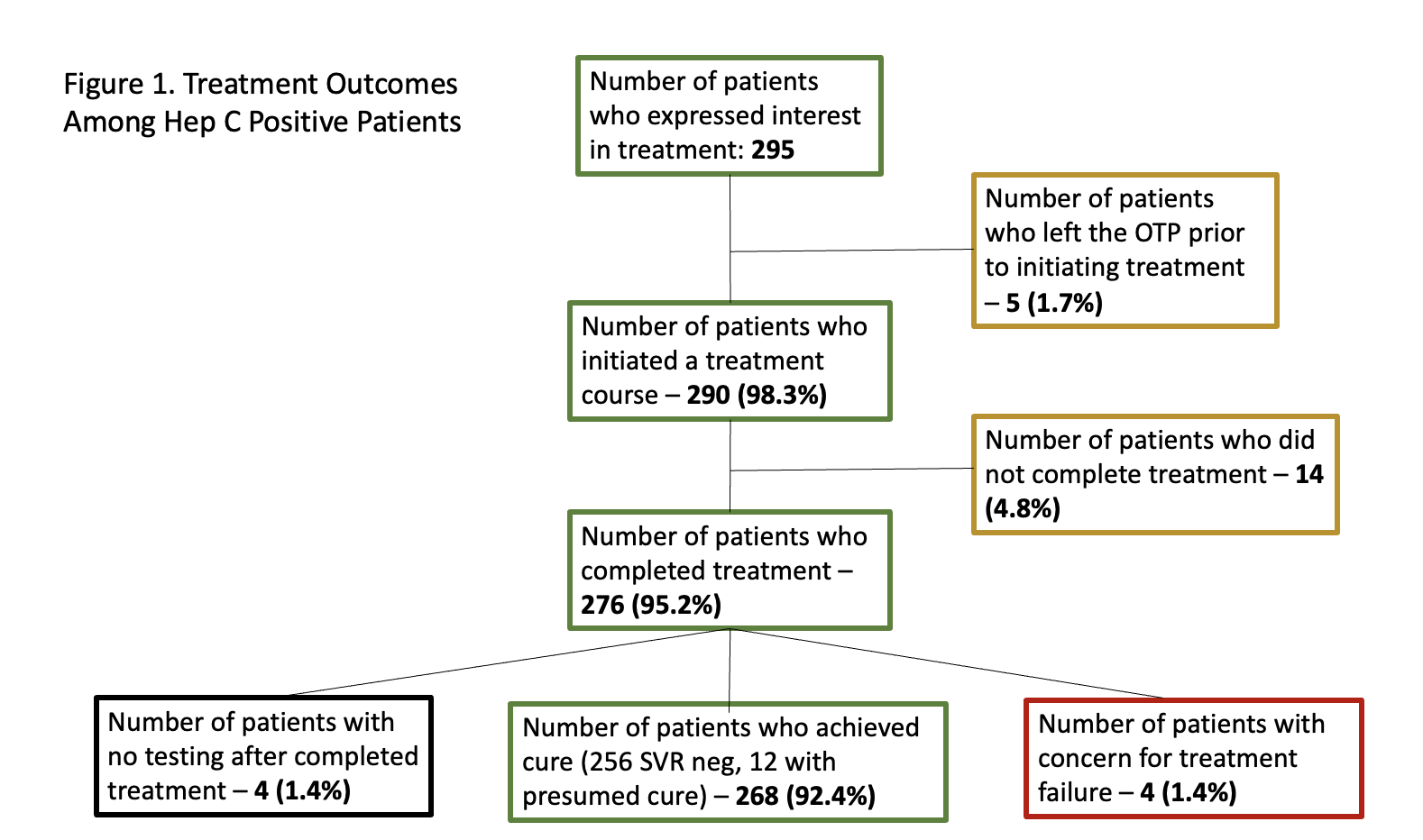 Results
[Speaker Notes: 97% of those who completed]
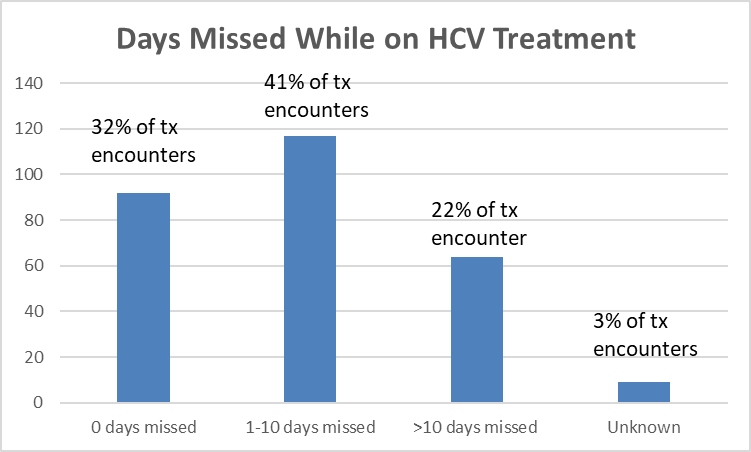 [Speaker Notes: Patients experienced high rates of cure with variable ability to adhere strictly to the treatment regimen. 32% of treatment courses were taken with no missed days. 41% of treatment courses had 1-10 missed days, 22% had greater than 10 days missed, and 3% of encounters had an unknown number of missed days. 268 (97.1%) of patients who completed treatment were cured, and 92.4% of patients who started treatment were cured. 4 patients (1.0%) were lost to follow up with no testing after treatment, and 4 patients (1.4%) had a positive SVR or post-SVR12 viral load concerning for treatment failure less likely versus reinfection.]
Treatment failure
Discussion
Limitations
Future directions
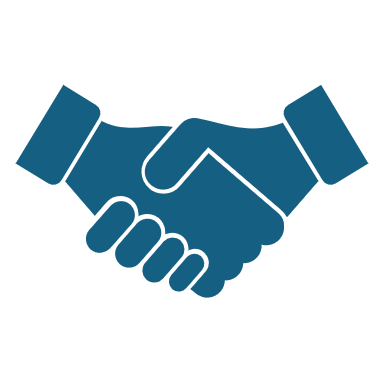 Thank you!
References
Litwin AH, Jost J, Wagner K, Heo M, Karasz A, Feinberg J, Kim AY, Lum PJ, Mehta SH, Taylor LE, Tsui JI, Pericot-Valverde I, Page K; HERO Study Group. Rationale and design of a randomized pragmatic trial of patient-centered models of hepatitis C treatment for people who inject drugs: The HERO study. Contemp Clin Trials. 2019 Dec;87:105859. doi: 10.1016/j.cct.2019.105859. Epub 2019 Oct 24. PMID: 31669450; PMCID: PMC7261375.
Amon JJ, Garfein RS, Ahdieh-Grant L, Armstrong GL, Ouellet LJ, Latka MH, Vlahov D, Strathdee SA, Hudson SM, Kerndt P, Des Jarlais D, Williams IT. Prevalence of hepatitis C virus infection among injection drug users in the United States, 1994-2004. Clin Infect Dis. 2008 Jun 15;46(12):1852-8. doi: 10.1086/588297. PMID: 18462109.

Leidner AJ, Chesson HW, Xu F, Ward JW, Spradling PR, Holmberg SD. Cost-effectiveness of hepatitis C treatment for patients in early stages of liver disease. Hepatology. 2015 Jun;61(6):1860-9. doi: 10.1002/hep.27736. Epub 2015 Mar 16. PMID: 25677072; PMCID: PMC5802336.

Tariq M, Shoukat AB, Akbar S, Hameed S, Naqvi MZ, Azher A, Saad M, Rizwan M, Nadeem M, Javed A, Ali A, Aziz S. Epidemiology, risk factors, and pathogenesis associated with a superbug: A comprehensive literature review on hepatitis C virus infection. SAGE Open Med. 2022 Jun 29;10:20503121221105957. doi: 10.1177/20503121221105957. PMID: 35795865; PMCID: PMC9252020.
Peles, Einat PhD; Schreiber, Shaul MD; Rados, Vera MD; Adelson, Miriam MD. Low Risk for Hepatitis C Seroconversion in Methadone Maintenance Treatment. Journal of Addiction Medicine 5(3):p 214-220, September 2011. | DOI: 10.1097/ADM.0b013e31820e13dd
Norton BL, Beitin A, Glenn M, DeLuca J, Litwin AH, Cunningham CO. Retention in buprenorphine treatment is associated with improved HCV care outcomes. J Subst Abuse Treat. 2017 Apr;75:38-42. doi: 10.1016/j.jsat.2017.01.015. Epub 2017 Jan 27. PMID: 28237052; PMCID: PMC5856469.
Tran L, Jung J, Feldman R, Riley T 3rd. Disparities in the quality of care for chronic hepatitis C among Medicare beneficiaries. PLoS One. 2022 Mar 10;17(3):e0263913. doi: 10.1371/journal.pone.0263913. PMID: 35271617; PMCID: PMC8912154.
[Speaker Notes: Qs for Soraya
For people that got take homes did they have their pills counted?
-> still giving out gift cards for lab draws? Funding now?]